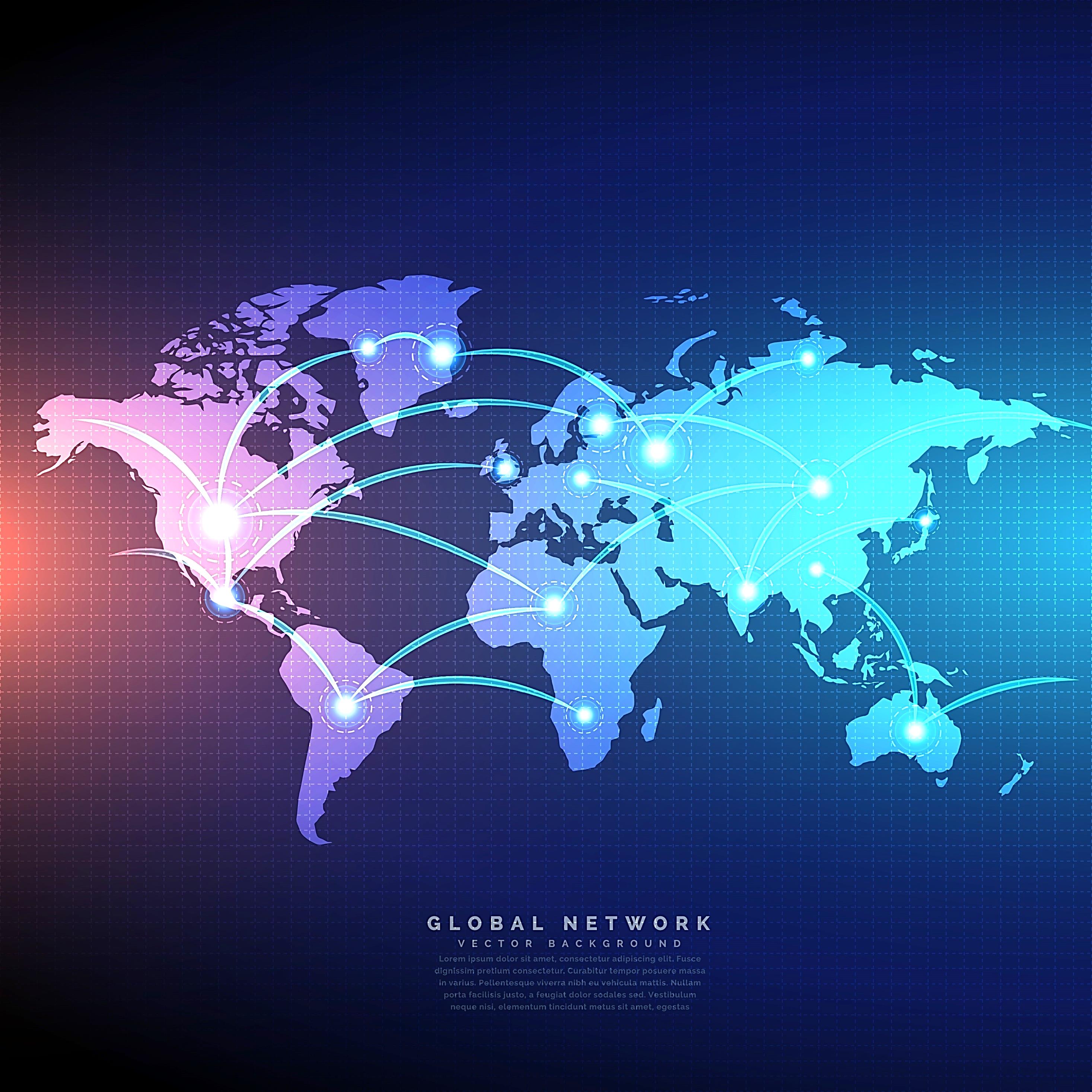 February 27, 2022
2.30pm – 4.00pm (BRT)
Conscientiological Calepino
Cesar Cordioli
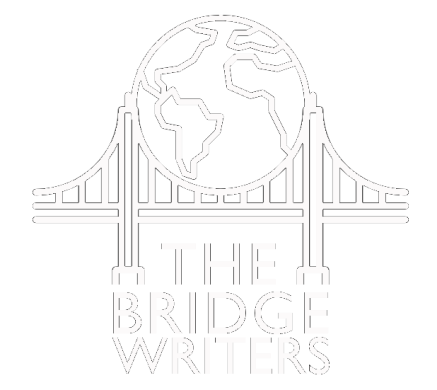 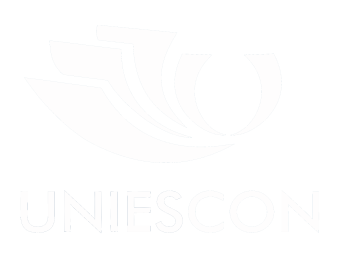 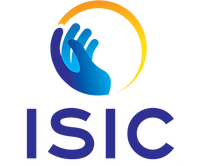 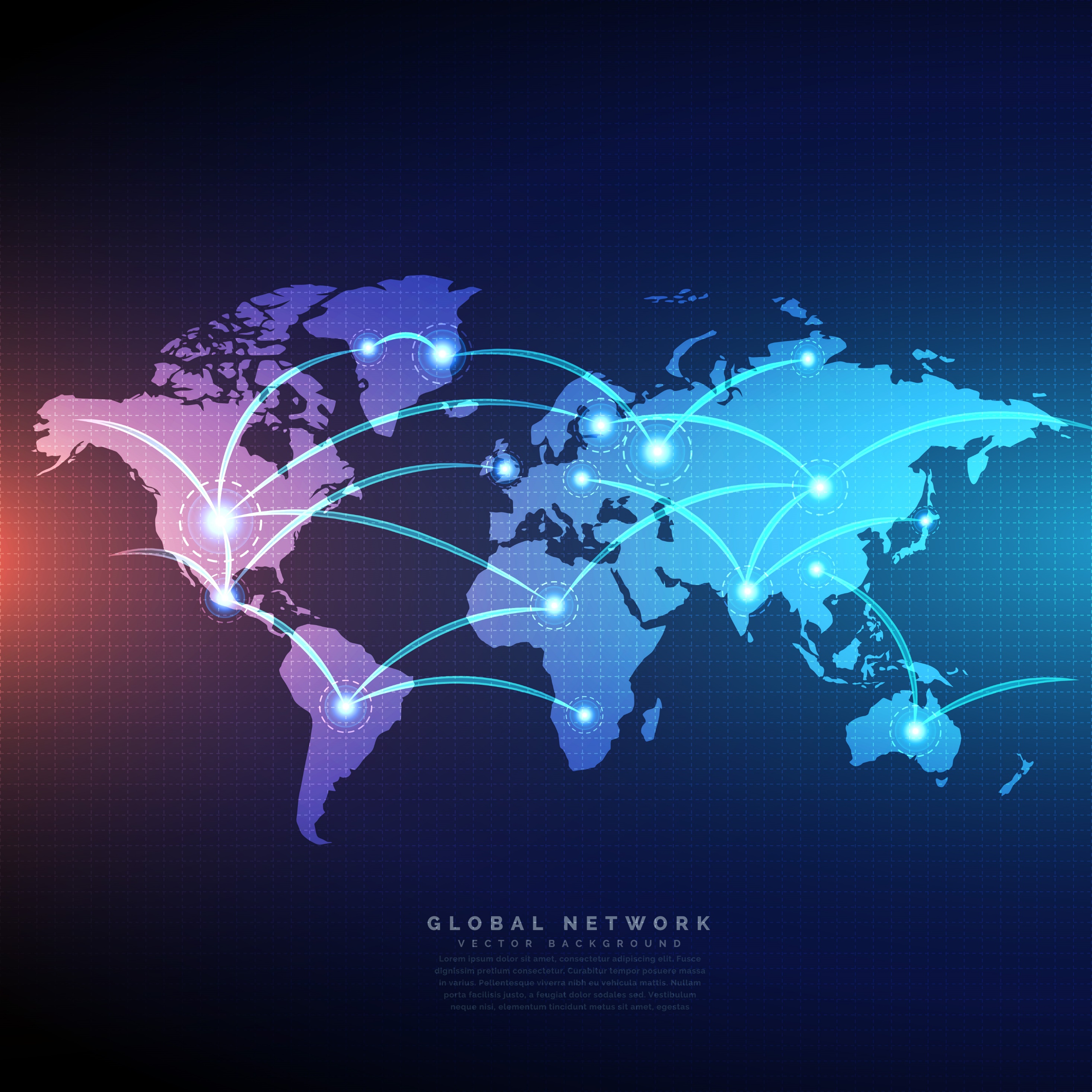 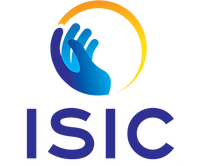 conscientiological calepino
Thank you all or attending this class today
A little bit of this author's journey
And the work of mentalsomatic organization
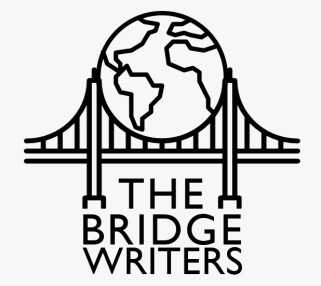 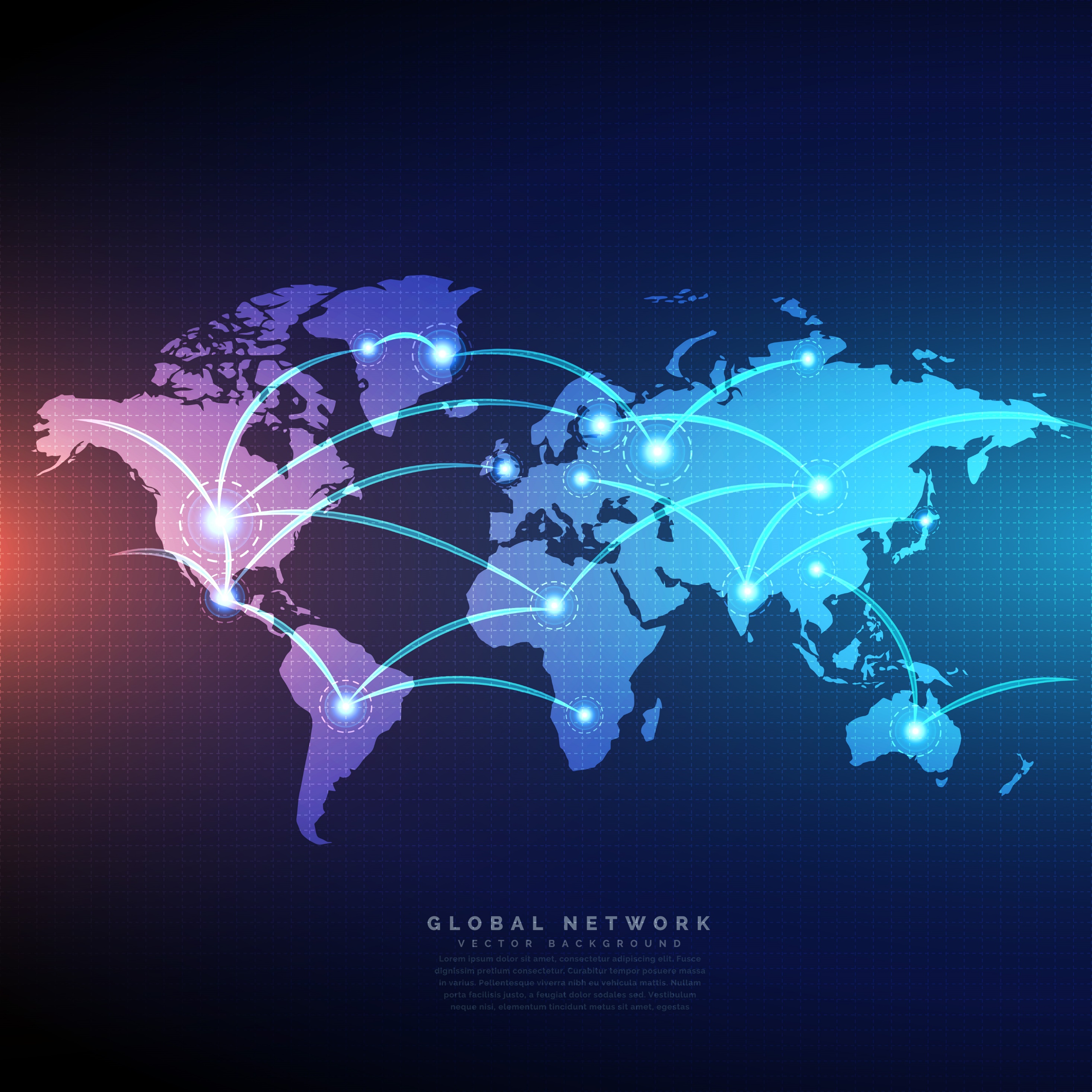 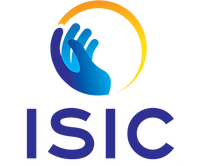 conscientiological calepino
Methodology
1. Reading and dissection of all written conscientiological materials accumulated (personal notes code).
2. Reading and dissection of all notes from all conscientiology courses taken.
3. Typing material into specific root files (137).
4. Preparation for publication of root files.
Balance: just over 22,000 pages typed.
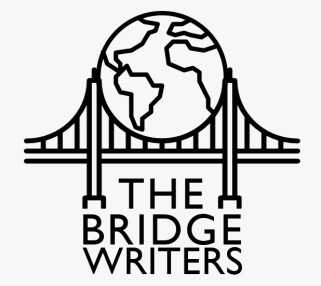 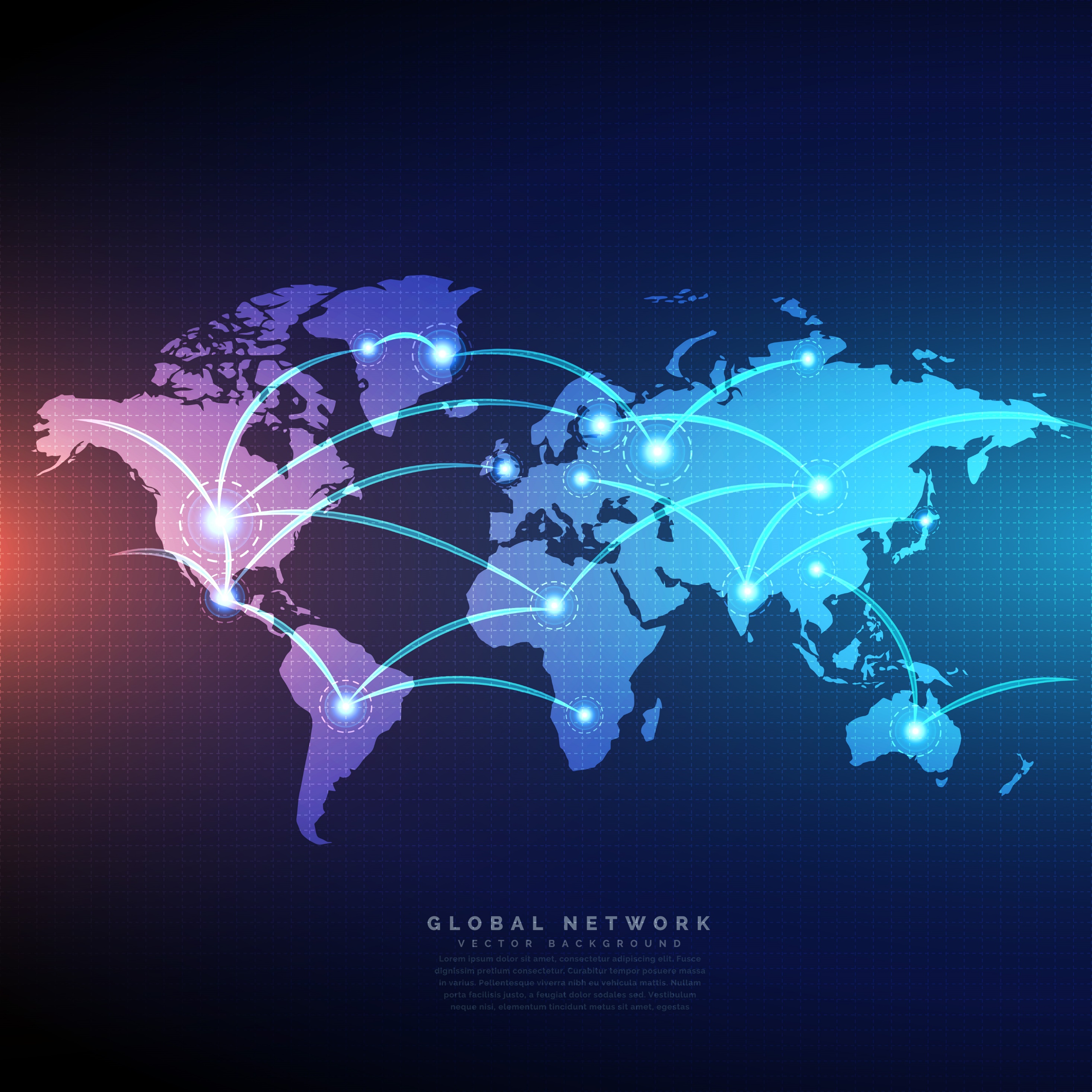 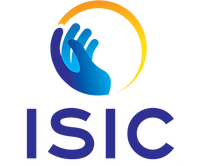 conscientiological calepino
The word: CALEPINO

Meanings in the Houaiss Dictionary (Portuguese):
1. Ordered list or compilation of words; vocabulary, dictionary, lexicon
2. Book, or notebook, or reference book (calendar, agenda, etc.)
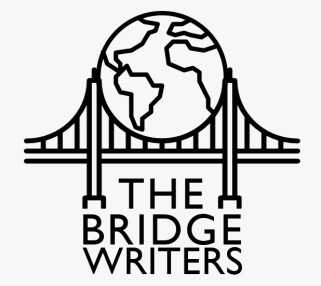 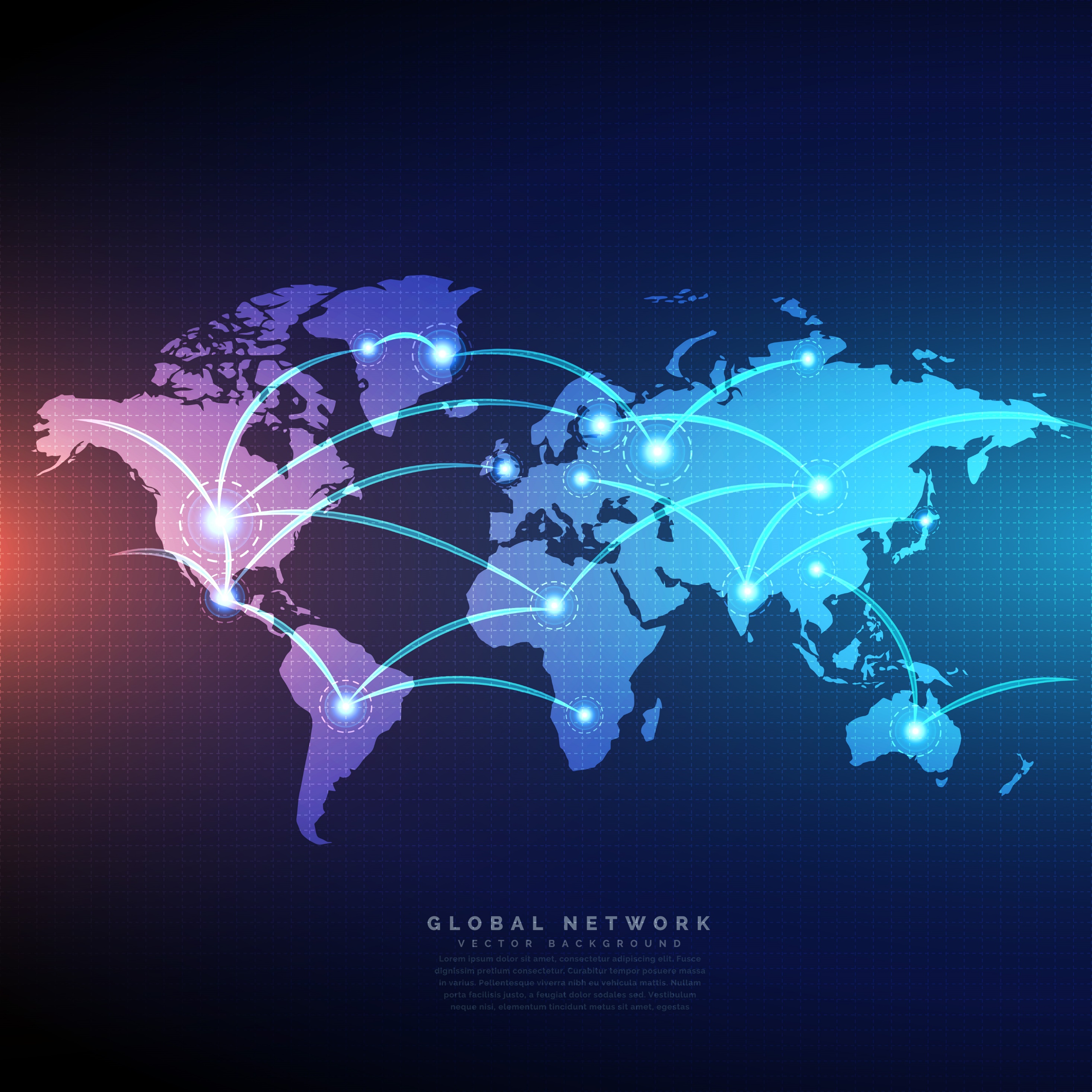 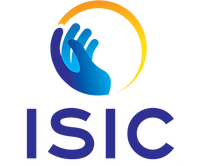 conscientiological calepino
Etymology. The origin of the word calepino comes from the anthroponym Ambrogio dei Conti di Caleppio (1440-1510 CE), an Italian monk, author of a well-known Latin dictionary used for centuries, translated into several European languages, which over time became synonymous of big vocabulary.
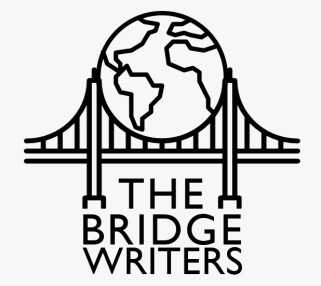 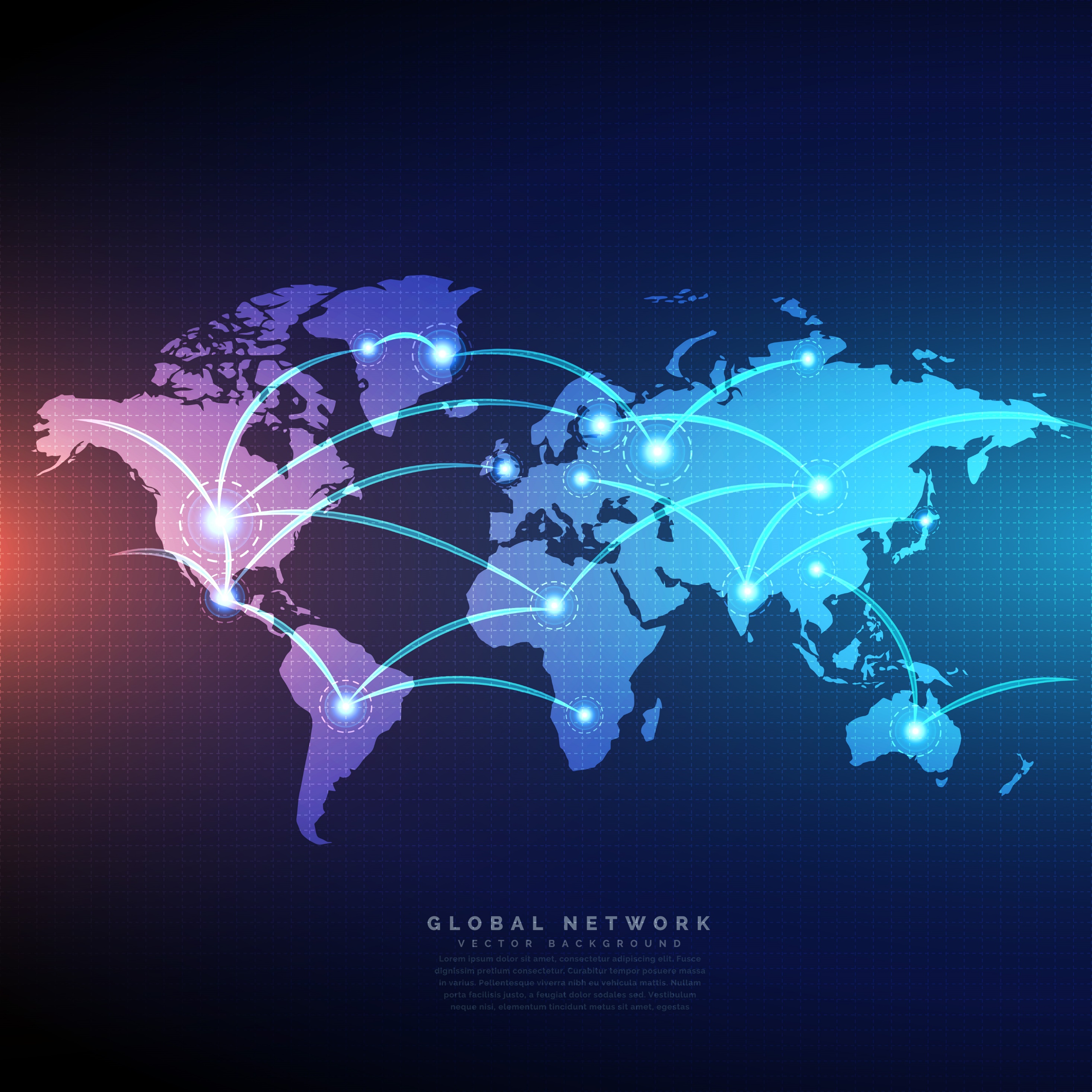 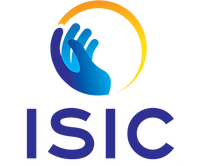 conscientiological calepino
Definology. The conscientiological calepino is, therefore, the notes of a conscientiology student, intended for consultation within an ordered compilation, thus resembling a specialized lexicon with the results of the student´s incessant research.
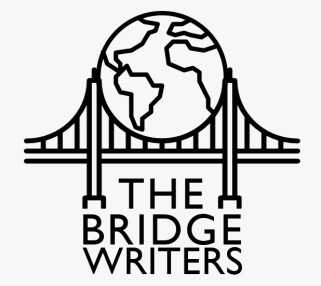 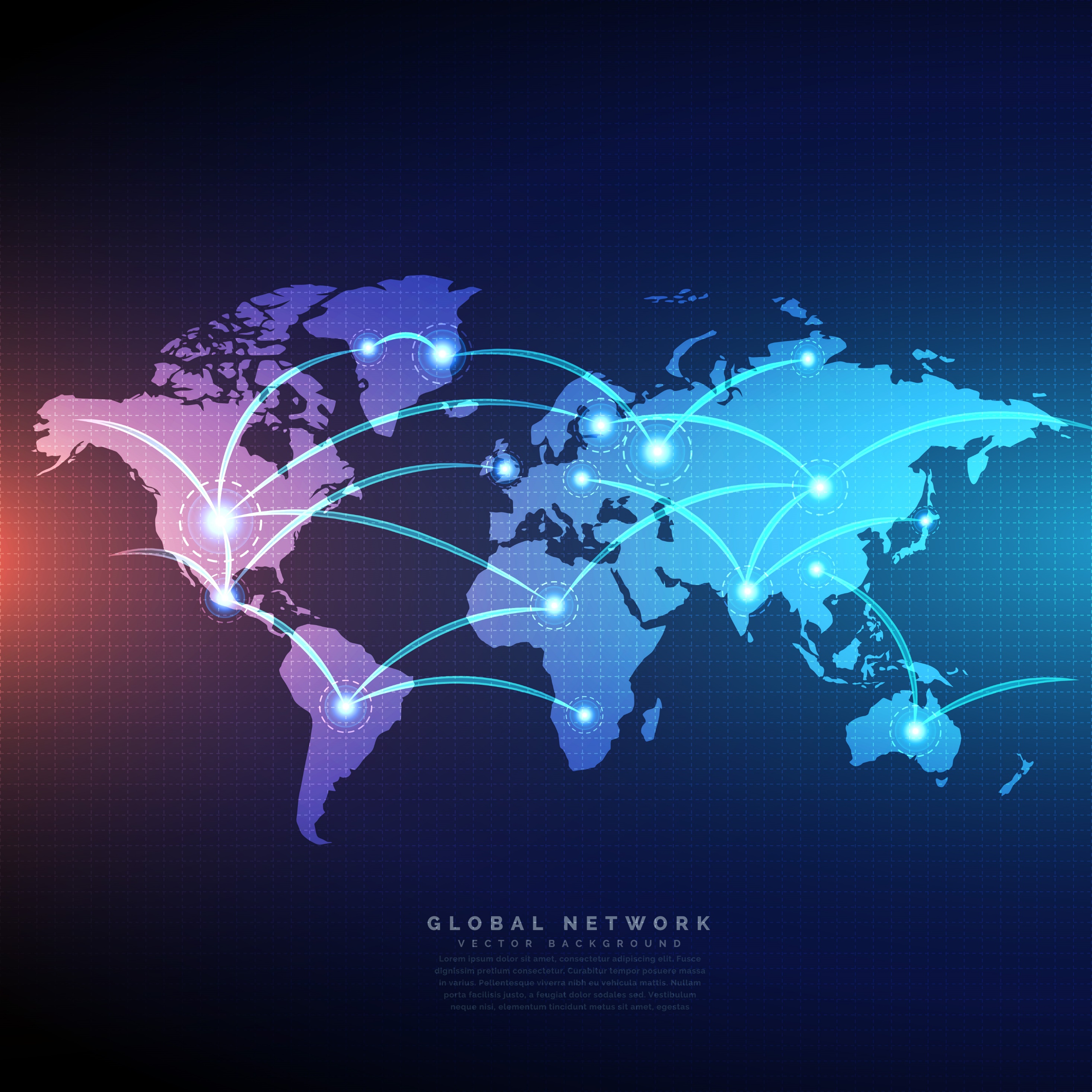 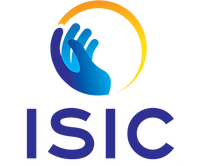 conscientiological calepino
Synonymology.
1. Anti-corruption notes
2. Conscientiological quotes
3. Excerpts from Conscientiology works
4. Cosmovisiological notulas
5. Cosmoethical thoughts
6. Cognition pills
7.  A conscientiologist´s emphatic reasoning 
8. Recipe for ideas
9. Reflections of a pre-serenissimus.
10.Self-weighting spots
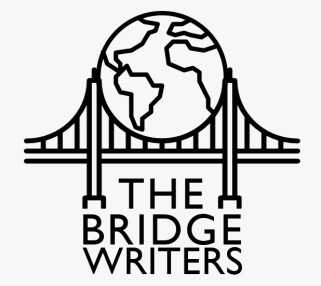 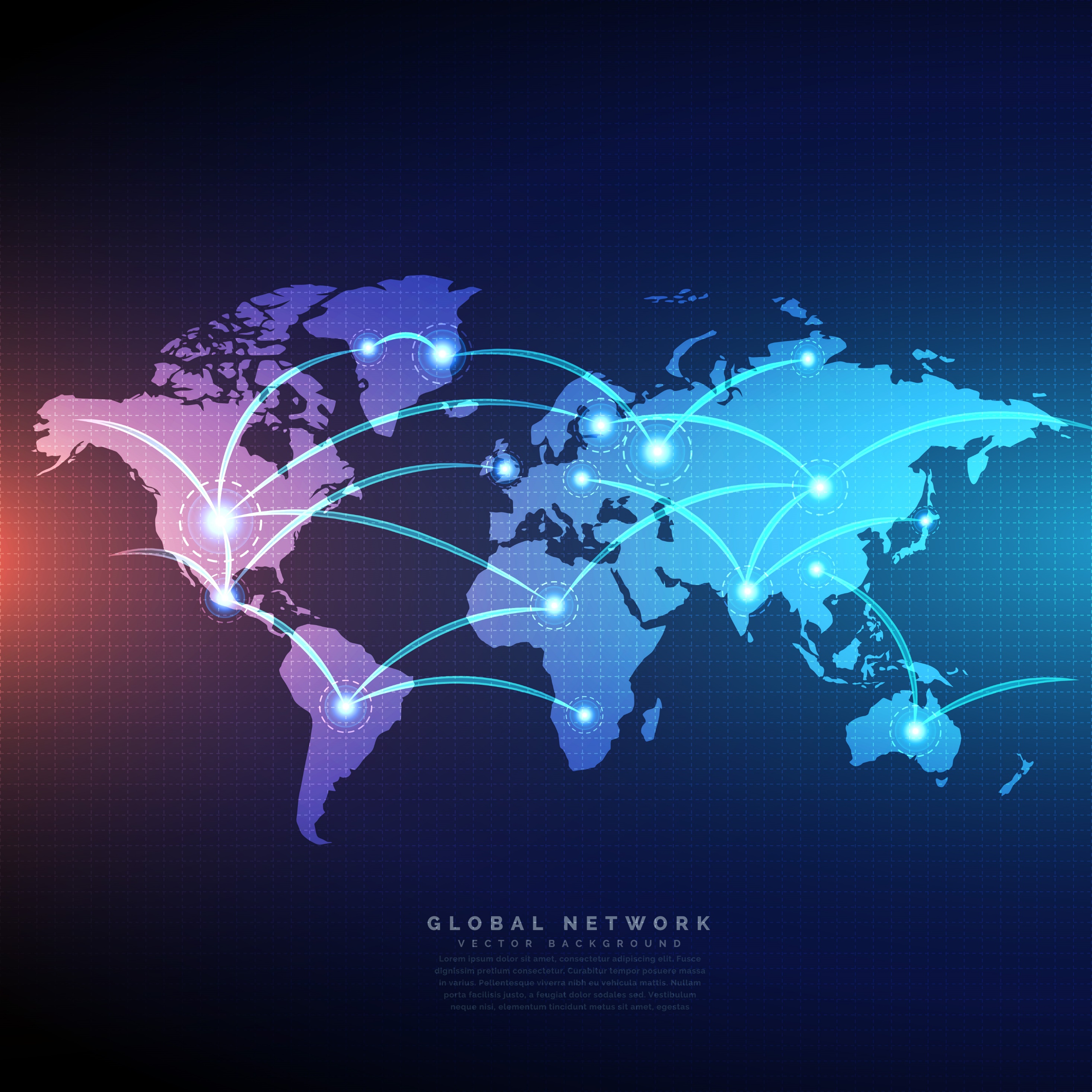 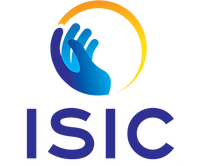 conscientiological calepino
SCORES
1 volume
1,566 pages
6,846 entries (A to Z)
1,835 written quotes
5,011 notes from lectures
337 written bibliographic references
2,831 bibliographic references from courses and events
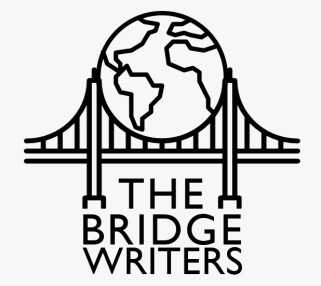 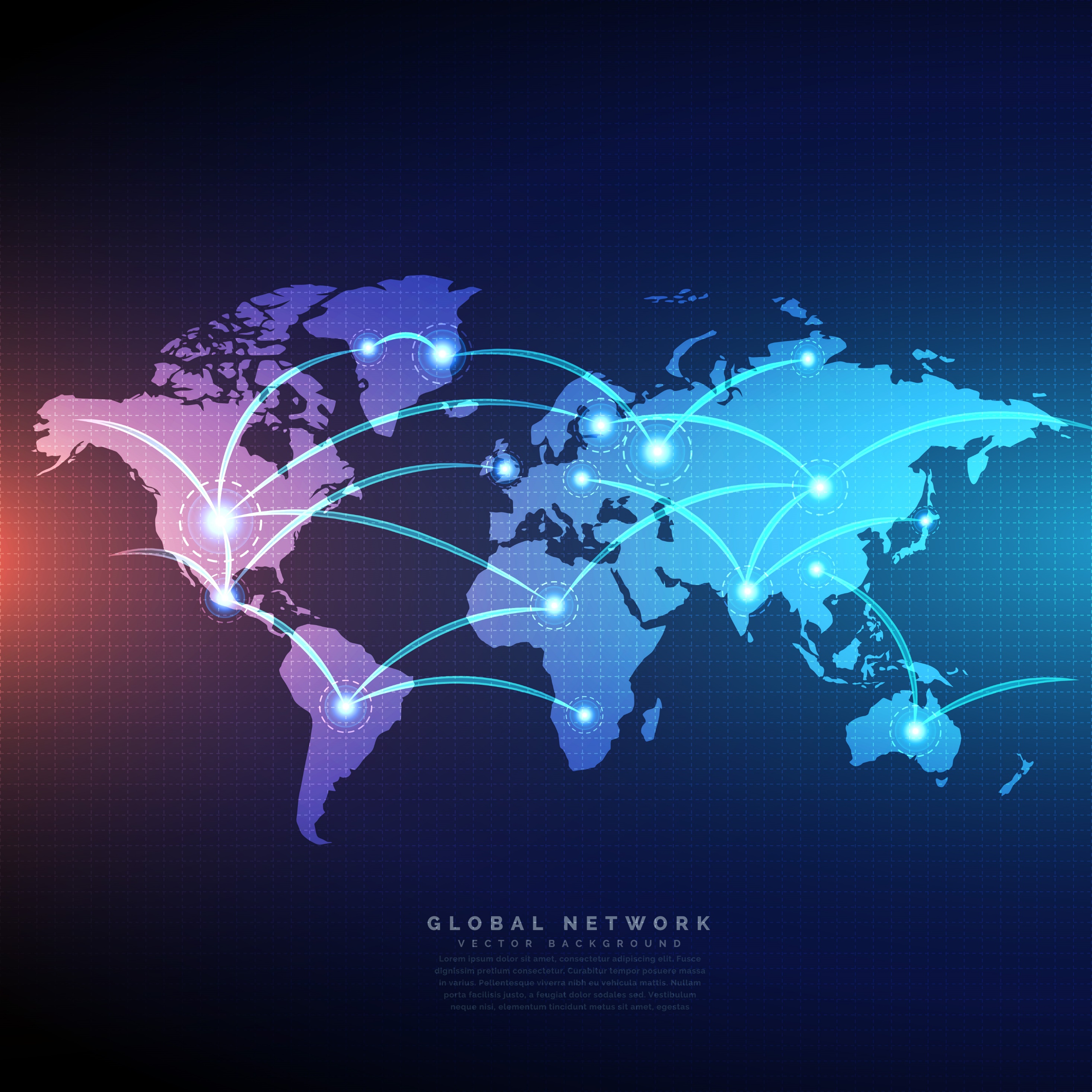 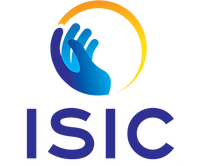 conscientiological calepino
Tips

1. Establish a mentalsomatic task schedule at the same lines of penta.
2. Organize your personal notes so you can take advantage of your free time (Self-thosenation agenda).
3. Let the facts guide your research (avoid excessive formatting)
4. Don't worry too much about the time factor
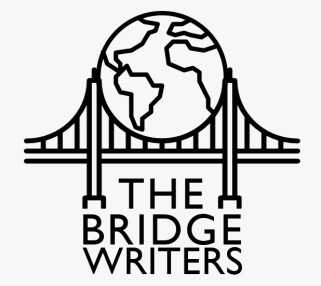 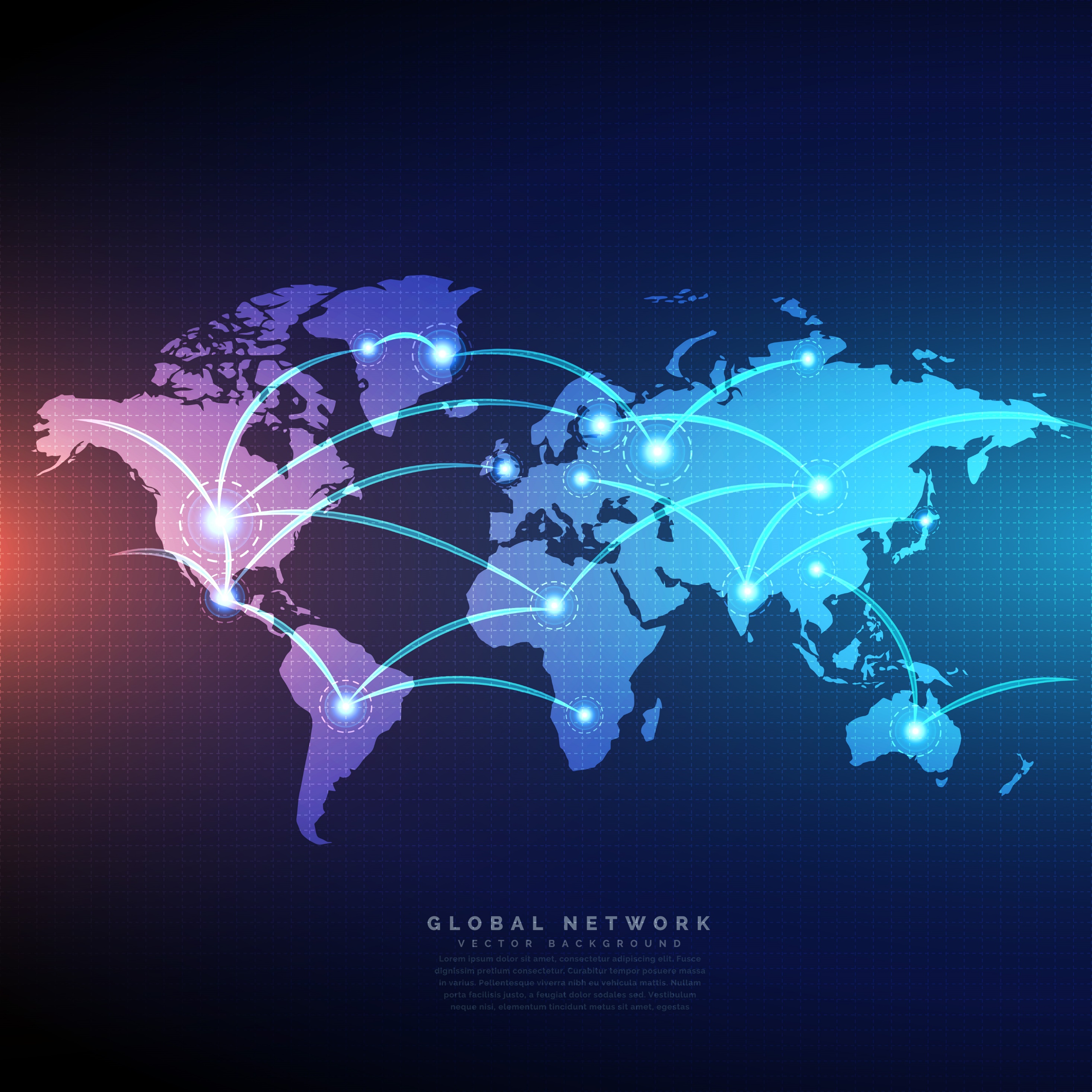 Thank you, EVERYONE!
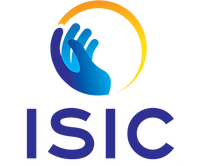 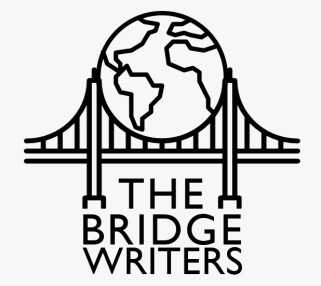 Conscientiological Calepino
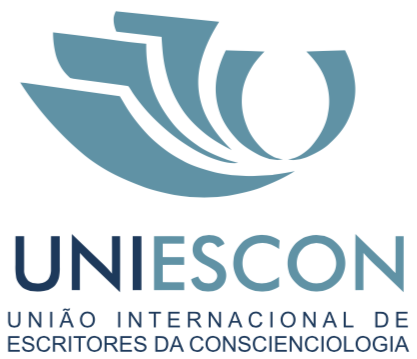 cesarcordioli@gmail.com